HORNINY, NEROSTY
HORNINY
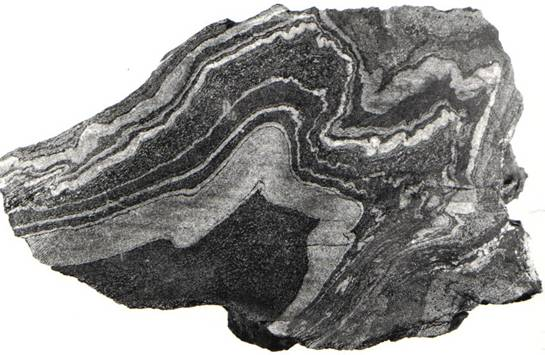 Jsou složeny z více minerálů 
VYVŘELÉ – vznik sopečnou činností
USAZENÉ – dno dávných moří
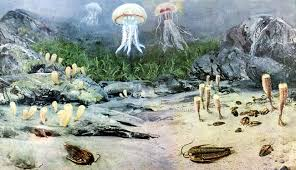 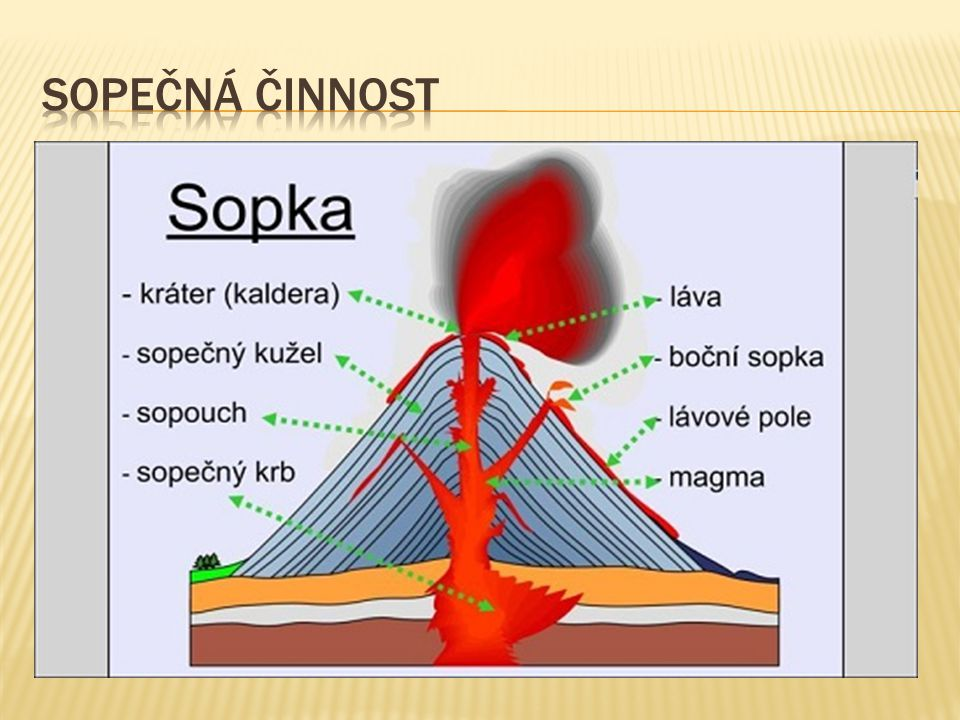 NEROSTY
Jsou jen z jedné látky
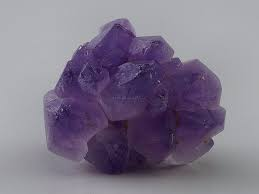 ŽIVEC
ŽULA
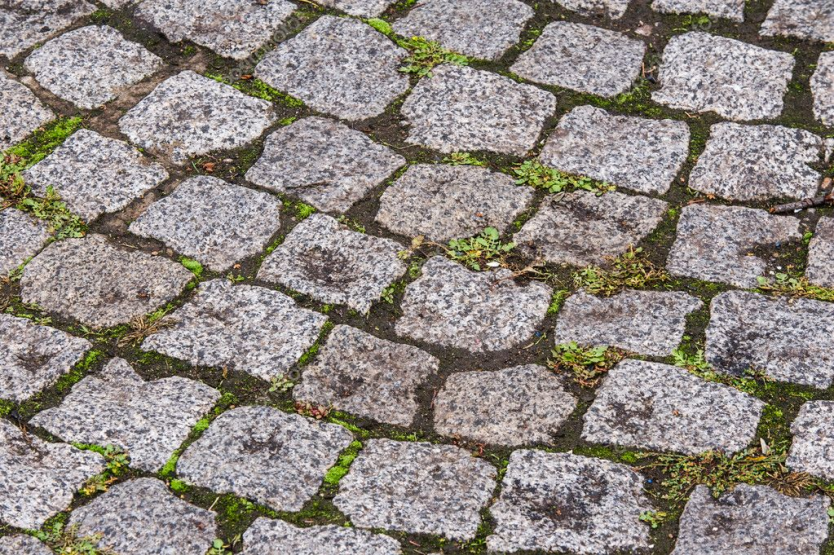 VÁPENEC
PÍSKOVEC
KŘEMEN
SLÍDA
UHLÍ
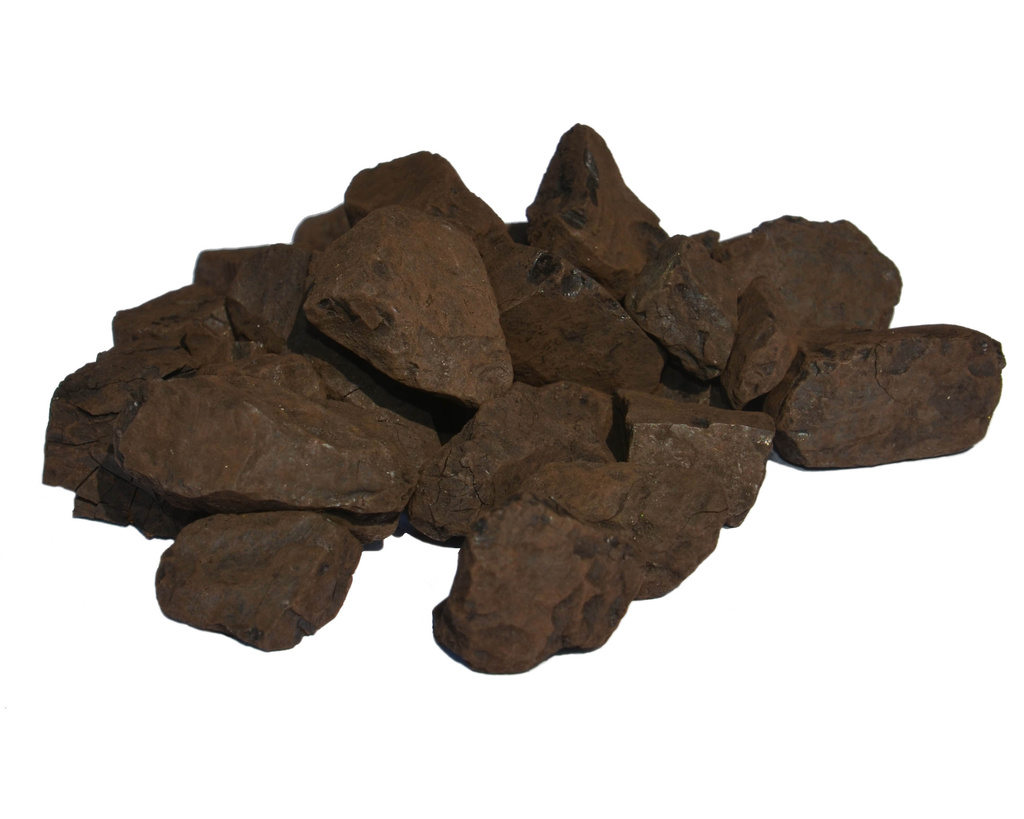 SŮL KAMENNÁ
MAGNETOVEC